MAGISTÉRIO DO EBTT
ALTERAÇÕES PROMOVIDAS PELA LEI Nº 13.325/2016

PERSPECTIVAS PARA A CARREIRA
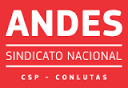 EMMANUEL MARTINS
SEÇÃO SINDICAL UFSC
SLPG ADVOGADOS ASSOCIADOS
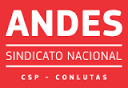 A ORIGEM DAS ALTERAÇÕES
RESULTADO DO ACORDO DA GREVE DE 2015

SINASEFE HAVIA DELIBERADO POR ASSINAR A PROPOSTA CONSTANTE DO Ofício 11700/2015, acrescido dos acordos obtidos no âmbito da SETEC- MEC, Ofício 969/2015.

INEXISTÊNCIA DE RESPOSTA DO GOVERNO

NOVA PROPOSTA MATERIALIZADA NO OFICIO Ofício 23541/2015 DO MINISTÉRIO DO PLANEJAMENTO, DIFERENTE DA INICIAL

SINASEFE REITEROU SUA POSIÇÃO
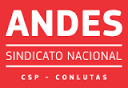 A ORIGEM DAS ALTERAÇÕES
NOVAMENTE GOVERNO SILENCIA

ANDES RECHAÇOU A PROPOSTA

TERMO DE ACORDO Nº 19/2015, ENTRE GOVERNO E PROIFES

ILEGALIDADES: desrespeito a uma sentença do TRT que proibia governo de negociar com Proifes; e atropelo um processo negocial que havia sido determinado pelo STJ na medida em que apresentou uma proposta totalmente nova, desconsiderando os próprios documentos oficiais

SINASEFE MOVEU AÇÃO CONTRA O MPOG  E O PROIFES PEDINDO LIMINAR PELA ANULAÇÃO DO ACORDO ASSINADO PELO GOVERNO E A REFERIDA ENTIDADE
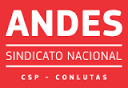 A ORIGEM DAS ALTERAÇÕES
ACORDO VIGENTE

EDIÇÃO DA LEI Nº 13.325, DE 29/07/2016 (ALTERA LEIS Nº 11.784/2008 E Nº 12.772/2012)

EFETIVAÇÃO DO ACORDO ATRAVÉS DE OUTROS INSTRUMENTOS NORMATIVOS (PORTARIAS E DECRETOS)

AUSÊNCIA DE PONTOS IMPORTANTES NEGOCIADOS NO ÂMBITO DA SETEC-MEC, ALÉM DE DISTORÇÕES EM RELAÇÃO AOS ACORDOS ORIGINAIS, ESPECIALMENTE PARA O SEGMENTO DOCENTE
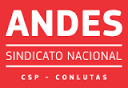 A ORIGEM DAS ALTERAÇÕES
ACORDO APROFUNDA ATAQUES À CARREIRA DOCENTE PARA ALÉM DAQUELES OPERADOS COM RESTRUTURAÇÃO DE 2012

AUMENTO NEGOCIADO (10,8% EM DOIS ANOS) NÃO COBRE NEM A INFLAÇÃO DE 2015 (PREVISTA PARA 9,5% E FECHADA EM 10,67%)

PREVISÃO DE INFLAÇÃO DE 7,3% PARA 2016 E DE 4,4% PARA 2017

PENDÊNCIA DE CUMPRIMENTO DE ALGUMAS CLÁUSULAS
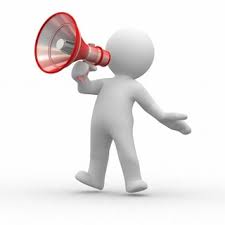 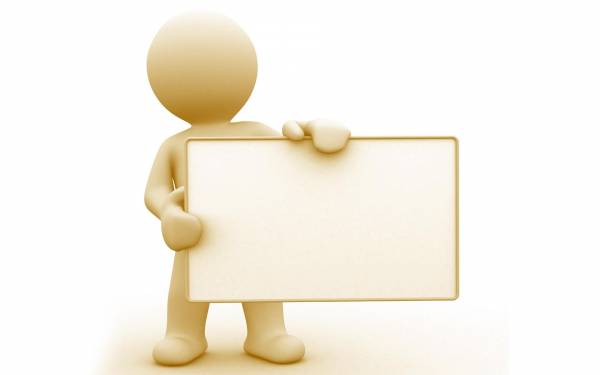 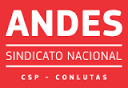 O QUE O ACORDO PREVIUO acordo vigorará por dois anos, no que diz respeito a reajustes salariais, com aumento linear de 5,5% em agosto de 2016 e de 5,0% em janeiro de 2017
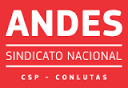 BENEFÍCIOS
Assistência à saúde o valor atual per capita médio passa de R$ 117,78 para R$ 145,00
Assistência pré-escolar o valor atual per capita médio passa de R$ 73,07 para R$ 321,00
Aumento de 22,62% em relação ao valor per capita médio do benefício
Valor per capta no plano e de acordo com a remuneração
Índice de Preços ao Consumidor Amplo (IPCA) medido pelo IBGE nos últimos três anos.
Portaria MPOG nº 8, de 13/01/2016
Fixa valor único para todo o território nacional, acabando com diferenças entre estados
valor mensal por aluno estimado pelo Fundo de Manutenção e Desenvolvimento da Educação Básica de Valorização dos Profissionais da Educação (Fundeb) para a creche pública integral.
Portaria MPOG nº 9, de 13/01/2016
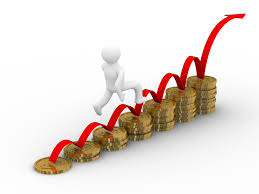 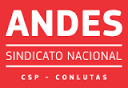 BENEFÍCIOS
Auxílio-alimentação passa de R$ 373,00 para R$ 458,00
Aumento de 22,78% 
Índice de Preços ao Consumidor Amplo (IPCA) medido pelo IBGE nos últimos três anos
Portaria MPOG  nº 11, de 13/01/2016


     Observações gerais
Os novos valores passaram a vigorar a partir de 1º/01/2016
Incluem todos os servidores federais do executivo, inclusive, TAE’s
Tabelas na página do SINASEFE
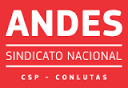 Temas específicos das Carreiras Magistérios Superior (MS), Ensino Básico, Técnico e Tecnológico (EBTT), Ensino Básico Federal (EBF) e Ensino Básico Federal dos Ex-Territórios
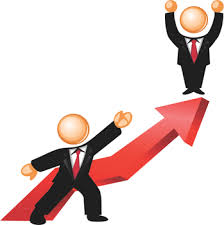 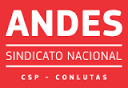 Temas específicos das Carreiras Magistérios
Progressão e Promoção Funcional nas Carreiras: devidas a partir da conclusão dos interstícios, cumpridos pelo professor cumprir os necessários requisitos (art. 1º, incluindo art. 15-A na Lei nº 12.772/2012)
Deixa ainda não explícito o que a lei e a jurisprudência já diziam


Fim da exigência de conclusão do estágio probatório para a mudança de regime de trabalho (art. 20, revoga o § 2ª do art. 22 da Lei nº 2012)
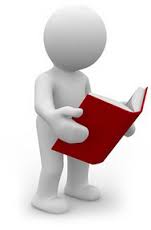 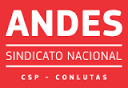 Temas específicos das Carreiras Magistérios
Fim do controle de frequência no EBTT, tal como já ocorre no caso dos docentes do Ensino Superior (Decreto 1.590/95)
Estava previsto na cláusula sexta do termo de acordo, mas ainda não                                             cumprido.

Carreira do Magistério de Ensino Básico Federal: será aberto novo prazo de 12 meses para o enquadramento na Carreira de Ensino Básico, Técnico e Tecnológico (EBTT), para ativos (art. 3º, caput), aposentados e pensionistas (art. 3º, §8º)
Carreira do Magistério de Ensino Básico Federal fora do Plano de Carreiras e Cargos do Magistério Federal (Lei nº 12.772/2012) Extinção?
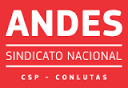 Temas específicos das Carreiras Magistérios
Desde que cumpram requisitos de titulação exigidos na Lei nº 12.772/2012 (diploma de nível superior em nível de graduação, conforme § 1º do art. 10 da citada Lei nº 12.772/2012)	

No caso dos aposentados e pensionistas desde que o benefício tenha a garantia da paridade e desde que o aposentado ou instituidor tenha cumprido os requisitos acima em atividade

Enquadramento de acordo com as atribuições e os requisitos de formação profissional e a posição relativa na tabela (respeitará as progressões que o professor já obteve)
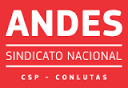 Temas específicos das Carreiras Magistérios
No caso de aposentados e pensionistas o enquadramento levará em consideração a situação em que o servidor se encontrava na aposentadoria ou em que se originou a pensão

Opção irretratável de não ir (opção inversa e diferente da que ocorreu com a Lei 11.784/08, art. 108-A)

Opção deverá ser feita no prazo de 12 meses contados da vigência inclusive para cedidos 
vigência = 29/07/2016 com a publicação no DOU 

 
efeitos financeiros a contar de 1º/08/2016 (art. 29)
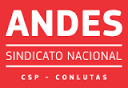 Temas específicos das Carreiras Magistérios
Servidores afastados (arts. 81 e 102, Lei nº 8.112/90) podem optar durante o afastamento ou até 180 dias após o término do afastamento

Efetivação fica condicionada a verificação pelo Ministério da Defesa quanto ao cumprimento dos requisitos 

Optantes continuam integrando o quadro de pessoal da instituição a qual pertencem (não há mudança de vínculo)
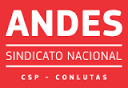 Temas específicos das Carreiras Magistérios
Há mudança de denominação (EBF para EBTT) sem caracterizar, inclusive para aposentadoria, descontinuidade em relação ao cargo e à carreira

Efeito financeiro será sempre da data da data da opção
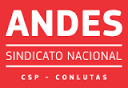 Temas específicos das Carreiras Magistérios
Inclusão do instituto “promoção” no art. 34, caput e seu parágrafo único, da Lei nº 12.772/2012, considerando que o desenvolvimento do servidor nas carreiras ocorre mediante progressão e promoção, o que garante que a primeira promoção após 01/03/2013 se dê em 18 meses

Não poderá ser utilizado para outras promoções ou progressões ou para servidores que tenham ingressado após 1º/03/2013

Só se aplicam uma única vez, isto é, ou para promoção ou para progressão (optar pela promoção)
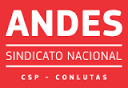 Harmonização da estrutura salarial das carreiras a partir dos parâmetros acordados em 2012 (art. 1º da Lei nº 13.325/2016, que inclui o § único no art. 16 da Lei nº 12.772/2012 e o § 2º no art. 132-A da Lei nº 11.7874/08)
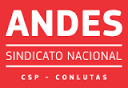 O que é harmonização?
Relação percentual entre vencimento básico (VB) e retribuição por titulação (RT)

Percentuais entre níveis e classes; e

Relação percentual entre os regimes de trabalho de 20 horas, 40 horas e dedicação exclusiva
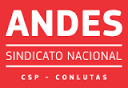 Harmonização da estrutura salarial
Essa harmonização será implementada em três etapas: 
1/3 (um terço) em agosto de 2017, 
1/3 (um terço) em agosto de 2018 e 
1/3 (um terço) em agosto de 2019 (todos os valores percentuais constam do anexo IV do Termo de Acordo)
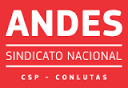 Harmonização da estrutura salarial
AO FINAL DA IMPLEMENTAÇÃO DAS ETAPAS (AGOSTO DE 2019) OS PARÂMETROS SERÃO OS QUE SEGUEM:


ENTRE REGIMES DE TRABALHO:
Valor do VB do regime de 40 horas será 40% superior ao valor do VB do regime de 20 horas; e 
Valor do VB do regime de Dedicação Exclusiva (DE) será de 100% superior ao valor do VB do regime de 20 horas
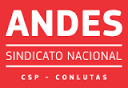 Temas específicos das Carreiras Magistérios
ENTRE CLASSES:
 Valor do VB será 5,5% superior entre as classes A/DI - nível 2 e as classes B/DII - nível 1;
 Valor do VB será 5,5% superior entre as classes B/DII - nível 2 e as classes C/DIII - nível 1;
Valor do VB será 25% superior entre as classes C/DIII - nível 4 e as classes D/DIV -  nível 1; e
Valor do VB será 10% superior entre as classes D/DIV - nível 4 e a classe Titular - nível 1.
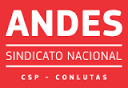 Temas específicos das Carreiras Magistérios
ENTRE NÍVEIS:
VB, classes A/DI e B/DII – nível 2 será 5% superior ao nível 1; e

 VB, classes C/DIII e D/DIV – níveis 2, 3 e 4 serão, respectivamente, 4% superiores ao nível imediatamente anterior.
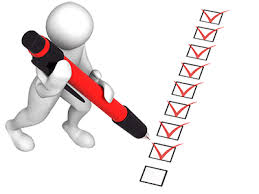 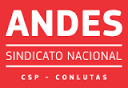 Temas específicos das Carreiras Magistérios
4.2.4   O percentual RT/VB por Regime de Trabalho será:
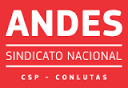 PERSPETCTIVAS
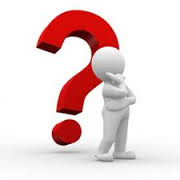 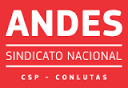 PERSPETCTIVAS
O acordo previa a criação de um Comitê de Trabalho, no âmbito do MEC, para fins de estudos e aprofundamento dos temas abaixo, sem prejuízo de outros temas de comum acordo (Cláusula décima segunda do acordo)

Fim da exigência de conclusão de estágio probatório para a promoção acelerada dos professores que estavam na carreira em 1º/03/2013

Reenquadramento dos professores aposentados da classe adjunto do magistério superior na classe de professor associado (só no superior)

Regra de transição na Carreira do EBTT para compensar a mudança de 18 para 24 meses de interstício de progressão ou promoção
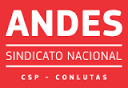 PERSPETCTIVAS
Adicional de difícil lotação como incentivo à fixação de docentes em locais de difícil lotação;

Redefinição dos critérios de concessão do auxílio-transporte;

Extensão do RSC para os professores aposentados do EBTT;

Criação de programas de qualificação para os docentes das carreiras de Magistério Superior e EBTT
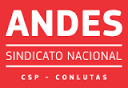 PERSPETCTIVAS
Cumprimento integral do acordo, inclusive no que diz respeito à dispensa do ponto para o EBTT (cláusula sexta)

Negociação em 2017 sobre reajuste e novos ganhos para 2018 (proposta era de 21% em 4 anos)

PEC 241/2016 congela os gastos com pessoal na medida em que adota o IPCA como o limite da elevação desta despesa 

A LIMITAÇÃO ATINGE DIRETAMENTE: 1) a concessão de reajuste salarial; 2) a criação de novos cargos ou funções; 3) a reestruturação de carreira; e 4) a realização de concursos públicos.
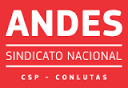 DISCUSSÕES ATUAIS
RSC para aposentados

RSC exercícios anteriores

RSC para doutores

Restrição para mudança de regime de trabalho às vésperas da aposentadoria (todas as carreiras)
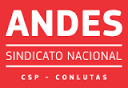 DISCUSSÕES ATUAIS
Aposentadoria especial: exclusão do tempo relativo à afastamentos para capacitação (EBTT e EBF)

Aposentadoria especial: pagamento de abono de permanência

Interstício de 18 meses para progressão por desempenho entre 1º/07/2008 e 18/09/2012
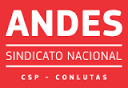 FONTES
http://www.sinasefe.org.br/v3/index.php?option=com_content&view=article&id=1515:acordos-de-greve-nota-explicativa-&catid=314:greve-2015&Itemid=133, acessado em 07/09/2013

https://grevenasfederais.andes.org.br/2015/10/10/comunicado-cng-no-46-11-de-outubro-de-2015/, acessado em 07/09/2016

 http://proifes.org.br/noticia/1367/proifes-assina-acordo-com-o-governo-que-reestrutura-salarios-e-carreiras-dos-docentes-federais, acessado em 07/09/2016

http://agenciabrasil.ebc.com.br/economia/noticia/2016-09/banco-central-projeta-inflacao-de-73-este-ano-e-recuo-para-44-em-2017, acessado em 07/09/2016
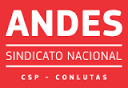 Obrigado!Emmanuel Martins
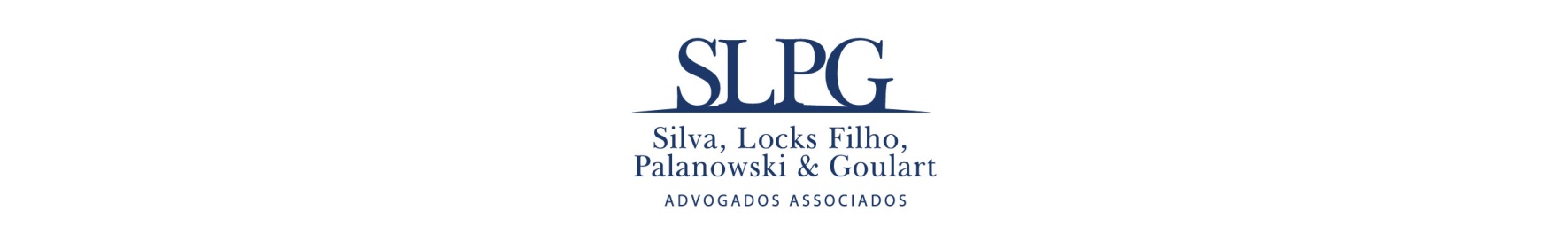